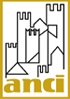 Legge di Bilancio 2021Disposizioni per il potenziamento del sistema dei servizi sociali. Le capacità assunzionali dei Comuni
16 febbraio 2021


Agostino Bultrini – Dipartimento ANCI Politiche per il personale e relazioni sindacali dei Comuni – bultrini@anci.it
Assunzioni di personale nella legge di bilancio 2021
L. n. 178/2020  - Le principali norme in materia di personale degli Enti locali


Potenziamento uffici accelerazione  eco-bonus (commi 69-70)

Rigenerazione amministrativa coesione territoriale (commi 179-184)

Stabilizzazione LSU (commi 292-296)

Potenziamento servizi sociali territoriali (commi 797-804)

Oneri rinnovo CCNL 2019/2021 (commi 869-959)

Assunzioni Polizia locale per emergenza (commi 993-994)
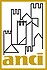 Capacità assunzionali tra vincoli, deroghe e procedure
- DM 17 marzo 2020:
nuove regole sulla determinazione della capacità assunzioanle dei Comuni

Superamento del meccanismo del Turn-over;

Determinazione della capacità assunzionale sulla base della sostenibilità finanziaria;

Individuazione di 2 valori soglia per fascia demografica e di 3 modalità differenti di determinazione della capacità assunzionale.
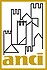 La sostenibilità finanziaria nel DM 17 marzo 2020
Valori soglia: rapporto tra spesa di personale ed entrate correnti

Per «Spesa del personale» si intendono gli impegni di competenza per spesa complessiva per tutto il personale dipendente a tempo indeterminato e determinato, per i rapporti di collaborazione coordinata e continuativa, per la somministrazione di lavoro, per il personale di cui all'articolo 110 del decreto legislativo 18 agosto 2000, n. 267, nonché per tutti i soggetti a vario titolo utilizzati, senza estinzione del rapporto di pubblico impiego, in strutture e organismi variamente denominati partecipati o comunque facenti capo all’ente, al lordo degli oneri riflessi ed al netto dell’IRAP, come rilevati nell’ultimo rendiconto della gestione approvato;

Per “Entrate correnti” si intende la media degli accertamenti di competenza riferiti ai primi tre titoli delle entrate, relativi agli ultimi tre rendiconti approvati, considerati al netto del FCDE stanziato nel bilancio di previsione relativo all’ultima annualità considerata, da intendersi rispetto alle tre annualità che concorrono alla media.
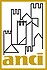 La sostenibilità finanziaria nel DM 17 marzo 2020
Valori soglia: rapporto tra spesa di personale ed entrate correnti

Tab. 1
Fasce demografiche 				Valore soglia
a)	 comuni con meno di 1.000 abitanti		29,50%
b)	comuni da 1.000 a 1.999 abitanti       	28,60%
c)	comuni da 2.000 a 2.999 abitanti       	27,60%
d)	comuni da 3.000 a 4.999 abitanti       	27,20%
e)	comuni da 5.000 a 9.999 abitanti     		26,90%
f)	comuni da 10.000 a 59.999 abitanti     	27,00%
g)	comuni da 60.000 a 249.999 abitanti 	27,60%
h)	comuni da 250.0000 a 1.499.999 abitanti 	28,80%
i)	comuni con 1.500.000 di abitanti e oltre	25,30%
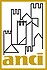 La sostenibilità finanziaria nel DM 17 marzo 2020
1. Comuni con una incidenza della spesa di personale sulle entrate correnti bassa, che possono utilizzare le percentuali di crescita annuale della spesa di personale per maggiori assunzioni a tempo indeterminato.
I Comuni che si collocano al di sotto del rispettivo valore soglia possono incrementare la spesa di personale registrata nell’ultimo rendiconto approvato, per assunzioni di personale a tempo indeterminato, sino ad una spesa complessiva rapportata alle entrate correnti:
non superiore a tale valore soglia (contenimento complessivo della spesa)
e nel rispetto della dinamica di crescita delimitata dalla tabella 2 (contenuta nell’art. 5 del DM), che individua le percentuali massime di incremento annuale della spesa di personale (crescita graduale della spesa)
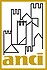 La sostenibilità finanziaria nel DM 17 marzo 2020
Comuni con bassa incidenza
Tab. 2
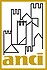 La sostenibilità finanziaria nel DM 17 marzo 2020
Comuni con bassa incidenza

Rispetto a tali percentuali massime di incremento occorre evidenziare che:
i valori riportati in tabella hanno come base la spesa di personale sostenuta nel 2018 (art. 5, comma 1);
i valori sono incrementali, nel senso che ciascun valore percentuale assorbe quello individuato per le annualità precedenti;
l’utilizzo di eventuali resti assunzionali consente il superamento delle percentuali massime di crescita (art. 5, comma 2);
la maggior spesa per assunzioni di personale a tempo indeterminato derivante da quanto previsto dagli articoli 4 e 5 non rileva ai fini del rispetto del limite di spesa previsto dall’articolo 1, commi 557-quater e 562, della legge 27 dicembre 2006 n. 296 (art. 7, comma 1).
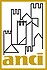 La sostenibilità finanziaria nel DM 17 marzo 2020
2. Comuni con una incidenza della spesa di personale sulle entrate correnti elevata, che devono attuare politiche di contenimento della spesa di personale in relazione alle entrate correnti.
L’art. 6 del Decreto individua una seconda e più elevata misura di valori-soglia per ciascuna fascia demografica (ulteriori 4 punti percentuali rispetto a quella della Tabella 1). 
I Comuni con incidenza tra spesa di personale ed entrate correnti più elevata rispetto ai valori-soglia stabiliti in Tabella 3 sono tenuti ad adottare un percorso di graduale riduzione annuale del suddetto rapporto per convergere, al massimo nell'anno 2025, verso il predetto valore soglia. A tal fine gli Enti possono operare sia sulla leva delle entrate che su quella della spesa di personale, eventualmente “anche” applicando un turn over inferiore al 100 per cento.
A partire dall’anno 2025 si applicherà un turn-over al 30%.
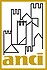 La legge di bilancio 2021 – Rigenerazione amministrativa coesione territoriale (commi 179-184)
Comuni con elevata incidenza

Tab. 3

Fasce demografiche 				Valore soglia
a)         	comuni con meno di 1.000 abitanti		33,5 %
b)	comuni da 1.000 a 1.999 abitanti       	32,6 %
c)	comuni da 2.000 a 2.999 abitanti       	31,6 %
d)	comuni da 3.000 a 4.999 abitanti       	31,2 %
e)	comuni da 5.000 a 9.999 abitanti     		30,9 %
f)	comuni da 10.000 a 59.999 abitanti     	31,0 %
g)	comuni da 60.000 a 249.999 abitanti 	31,6 %
h)	comuni da 250.0000 a 1.499.999 abitanti 	32,8 %
i)	comuni con 1.500.000 di abitanti e oltre	29,3 %
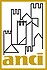 La sostenibilità finanziaria nel DM 17 marzo 2020
3. Comuni con una incidenza della spesa di personale sulle entrate correnti intermedia, che devono fare attenzione a non peggiorare il valore di tale incidenza.

Il Decreto individua, all’art. 6, comma 3, la fattispecie dei Comuni per i quali l’incidenza della spesa di personale sulle entrate correnti si colloca in posizione intermedia rispetto ai valori soglia definiti dalle tabelle 1 e 3. 
Questi Enti, in ciascun esercizio di riferimento, non possono incrementare il valore del predetto rapporto rispetto a quello corrispondente registrato nell’ultimo rendiconto della gestione approvato.
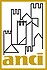 La sostenibilità finanziaria nel DM 17 marzo 2020
La sterilizzazione delle spese di personale eterofinazniate (art. 57, comma 3-septies, DL n. 104/2020)
RICHIAMATO NEL COMMA 801

A decorrere dall'anno 2021 le spese di personale riferite alle assunzioni, effettuate in data successiva alla data di entrata in vigore della legge di conversione del presente decreto, finanziate integralmente da risorse provenienti da altri soggetti, espressamente finalizzate a nuove assunzioni e previste da apposita normativa, e le corrispondenti entrate correnti poste a copertura delle stesse non rilevano ai fini della verifica del rispetto del valore soglia di cui ai commi 1, 1-bis e 2 dell'articolo 33 del decreto-legge 30 aprile 2019, n. 34, convertito, con modificazioni, dalla legge 28 giugno 2019, n. 58, per il periodo in cui è garantito il predetto finanziamento. In caso di finanziamento parziale, ai fini del predetto valore soglia non rilevano l'entrata e la spesa di personale per un importo corrispondente.
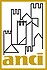